Figure 3. Analysis of translocation breakpoints of de novo t(11;22)s in sperm from a single donor. Upper panel ...
Hum Mol Genet, Volume 17, Issue 8, 15 April 2008, Pages 1184–1191, https://doi.org/10.1093/hmg/ddn008
The content of this slide may be subject to copyright: please see the slide notes for details.
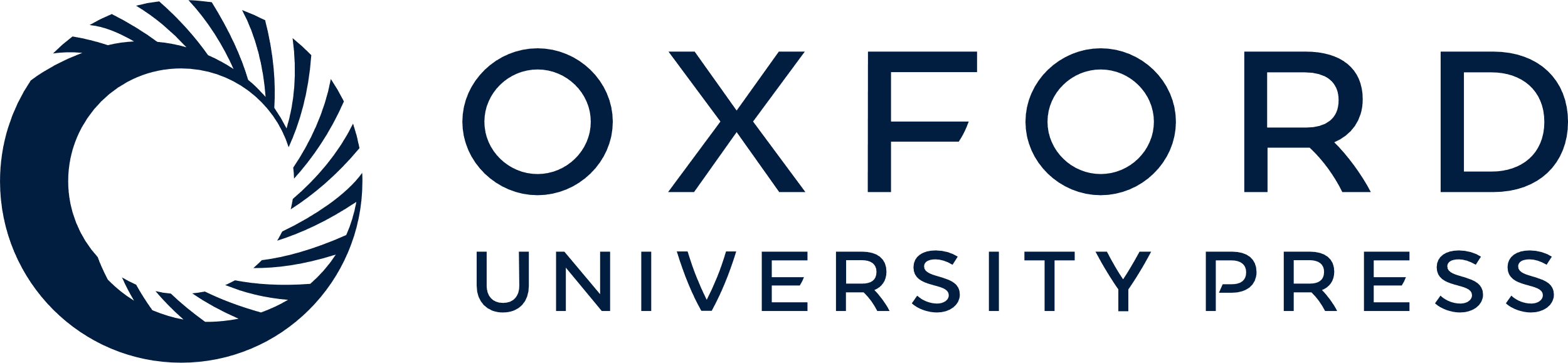 [Speaker Notes: Figure 3. Analysis of translocation breakpoints of de novo t(11;22)s in sperm from a single donor. Upper panel represents results for the der(11), while lower panel for the der(22). Since the donor is a homozygote for the L-PATRR11 but a heterozygote for polymorphic PATRR22s, one sequence for PATRR11 and two sequences for PATRR22 are shown as original. Arrows indicate the center of the PATRR and the nucleotides in italics indicate regions beyond the center. Underlined nucleotides are the identical nucleotides at the breakpoints of the PATRR11 and PATRR22. ‘Hom’ indicates the number of nucleotide participating in microhomology. ‘Del’ indicates the number of nucleotide deleted from the original PATRR11 or PATRR22.


Unless provided in the caption above, the following copyright applies to the content of this slide: © The Author 2008. Published by Oxford University Press. All rights reserved. For Permissions, please email: journals.permissions@oxfordjournals.org]